Parental Sex Education  Program
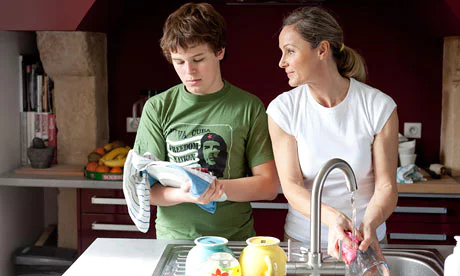 Dr. T.S.BHEEMARAJU.  Smt. Nagarathnamma College of Nursing .Bangalore
The Role of Parents in Shaping and Improving                    Sexual Health of Children
Introduction 
Sexuality  is quite normal  Phenomena  but depends on four factors
-    Sexuality  identity 
Gender  identity
Sexual orientation 
Sexual behavior  
 Sigmund  Freud described that sexual activity and sexual learning in children was   
       unrecognized .  
Most Sexual learning experience in childhood occur without parents knowledge but   awareness of child  sex is very important factors in shaping personality development of the  child.
 School and Family  usually  share  the  responsibility of  providing  sexuality of education . 
          (Parent  - centered  &  school  sexuality  education  program )
The  Role  of Parents in Shaping and  Improving                    Sexual Health of Children
(WHO)
 Has stated that sexuality is an integral part of the personality of everyone man , women and child. It is basic need and aspect of human being that can not be separated form other aspects of life and influence, thoughts, feelings and action and interaction and thereby our mental and physical  health. 

UNESCO ( 2009 )
Children and young people equipped with knowledge, skills and values  to make  responsible  choice about  their  sexual  and  social  relationship , one  of the most effective way  to improve  sexual  health  for  Adolescents  and  young  people .
The  Role of Parents in Shaping and  Improving                    Sexual Health of Children
The Out Line of the  presentation 
 Parental sex education  is  primarily  personality development  of child & shape  their  
      values, when, what, how to tell  their children about sexuality, puberty & reproduction
To  protect the child  from Innocent act 
To  keep up family values 
To make sound decision about sex and relationship 
To have insight  to recognize situation  that might  turn risky  or violent 
To know  how  to protect sex  and  safe  sex  
To know how avoid them , how to deal with them if do arise
The  Role  of Parents in Shaping and  Improving                              Sexual Health of Children
Literature  Analysis

 Colarosis  et al (2014) adequate  sexuality education  fundaments  attitudes, belief ,  behavior  and values , being laid  out  from  early  childhood  and  through the contribution  of  families. 

Studies  Walker ( 2004 ) and  Goldman (2008) indicated  that  parents  although willingly take  on the task of  educating  their children  about sexuality , they might  also   frequently  need  support,  information , motivation  and strategies  that  might  help  them to attain optimum results  in  reduced sexual  risk  behavior  in children.
The  Role  of Parents in Shaping and  Improving                              Sexual Health of Children
Sexuality  Information  and Education  Council  of the  United  States (  SIECUS  2004 )     guide  Suggest that  Topic for  sex  education  for  age  of  5 to  18 years  follows .
Human  development (  Sexual  and reproductive  Anatomy, Physiology,  puberty,  body image, sexual orientation  and  Gender  Identity)
Relationship ( Family, Friendship , love , dating , marriage , raising children and  life time  commitments)
Personal skills (  Values, decision  making ,  communication, assertiveness )
Sexual behavior ( Sexuality thoughts, masturbation ,   Sexual  fantasy,  sex dysfunction )
Sexual Health ( Pregnancy ,  abortion ,  contraceptives , Sexually  Transmitted  Disease 
     HIV &AIDS , sexual  abuse,  assault , violence  and  Harassment )
6. Society & culture ( sexuality and society , sexuality and the law , religion ,  media )
Parents and School  Partnership
Most of the  study shows that  parents wants  their  children  to be  well informed  about  sex, sexual health  and  relationship  through  education  at school 
Parents  want  to be  kept  informed  about  the program 
Parent  want to  assured that  educator  should  be qualified  to do their job 
School  need  to take  an active role  in  providing  written communication  about  sex education  and  open meeting  with  parents.
How Parents Communicate
Parents  should be very confident  about discussing  sexual issues 
Father  tend  avoid  taking  part in sex education 
Mothers are more  likely to  talk  about  emotional and psychological  aspects  of sex 
Mother  talk  more about  sex  to their daughter  than their son 
Parents tend to show embarrassed or awkward language  when talking  to their child  about sex for  example  avoid eye contact. 
Parents  confine their topic  to the  mechanics  and  biology of sex ,  tend to omit  topic like  Masturbation , Homosexuality  and Orgasms.
Successful  Communication
Families should  talk openly about sexual  issues and  share  certain traits 
 Parents are good listeners
Child  is allowed to have  opinions about  sexual issues  with out  fear  or  punished 
Child feels listened to , understood  and supported  by their parents 
Parents don’t  insist  that the child stick to strict  and standard of behavior 
Pre pare your self, plan ahead,  smaller , frequent  conversation, two – way discussion, not lecture and friendly  chat.
Avoid  the conversation
Don’t demand  that your  child  to share  belief and values
Don’t argue  that opinions  are wrong 
Don’t  criticise or get angry 
Don't interrupt  when they are talking 
Don’t  assume  that  your sexually in trouble
Sexual Motivation and Hormones
Sexual behavior  influenced  by  the following  hormones 

 Testosterone                             -  Male  Hormone
Estrogen  and  Progesterone  - Female Hormone 
Oxytocin  and Vasopressin      -  Both  Male  and  Female  hormone
Puberty
At Puberty , hormones  will  begin to make major changes to a girls body
Growth spurt  
Breasts 
Pubic Hair 
Menstrual cycle  starts
Emotional  disturbance  
Hypothalamus  release  Gonadotropin  Hormone ( GnRH )
Ovaries 
Uterus 
Fallopian  Tubes 
Hips , buttocks  & thighs
Pregnancy  Process
Normal  sexuality
Masturbation   is probably   a universal  & inevitable  aspect of  Psychosexual  development 
 It  is  a Pleasurable  sensation 
Masturbation  is usually  a normal  in  all men , women  & child 
Myth that  causes mental illness  and  decrease  in sexual  potency 
No  scientific  evidence  supports such  claims
Sexual  Disorders
Exhibitionism        -   Expose  the  genitals  organ to  a   stranger  or opposite  sex 
Fetishism               -   Sexual focus on  object  such as  Shoes ,  Pantyhose &  Stockings (                                     
                                      ( Begins  with  childhood  )
Frotteurism            -  Rubbing  other  body  parts 
Pedophilia             -  Intense  sexual urges   arousal  by  children 13 years  of  age      
Voyeurism             -   Observing  people  who are naked 
Transvestism          -   Sexual urges  to dress  opposite gender  ( begin  with  childhood  or     
                                        early   Adolescence  )
Homosexuality      -   same  sex  male  female
Hyper Sexuality
Modern  Environment 
Magazines 
Television 
Internet 
Movies
Role of  Parents  Sexuality of Health
Parent s should  monitor  child  sexual  behavior &  communicate  the child  to  shape   
        their  values 
Collaboration  with Parent  and  school  Teacher  plays  an  important  role 
Protect the  children  from Innocent  act 
Father tend to avoid  taking part in sex education  discussion 
Mother  is  a good  communicator  than  the  father  for  both  daughter  and  son
Parents  tend  to show  embarrassed or awkward  body language when talking  to their  child. 
Sex education is ongoing  process – short and frequent  conversation 
Consult  doctors  for  Child  Sexual  disorders
Recommendation
The  research study  reviews  that  both  parent – centered and school  sexuality  health education  programs  shows  better  out come  for  reducing  sexual  risk  behavior  particularly  children  and  adolescents. 
Sex education should be  ongoing  process 
Study  shows  that  parents  wants  their  children to be  well informed  about  sex, sexual health  and relationship through  education  at  school . 
Multidisciplinary approach  should be  taken  when designing, implementing  parental  sex education  program.
Reference
Meda V. Pop and  Alina  S. Rusu ,( 2015 )  The  Role of  parents in Shaping and Improving  the Sexual  Health OF children – Lines of Developing Parental  Sexuality  Education  Programmes,  Procedia – Social and  Behavioral  Scinces. Pp. 395 – 401. Elsevier.
Sex Education – Tips for Parents – Better Health  Channel. 
Sexual  Motivation and  Hormones 
Kaplan and Sadocks Synopsis of  Psychiatry . Behavioral  Sciences / clinical psychiatry. Mass publishing . Egypt. ISBN NO 977 – 269 – 035 - 7
The  Role  of Parents in Shaping and  Improving                          Sexual Health of Children
Thank you